PHYS 1444 – Section 001Lecture #11
Thursday, June 20, 2019
Dr. Jaehoon Yu
Chapter 25 
Electric Power
Alternating Current
Microscopic View of Electric Current
Ohm’s Law in Microscopic View
EMF and Terminal Voltage
Thursday, June 20, 2019
PHYS 1444-001, Summer 2019             Dr. Jaehoon Yu
1
Nobel Meeting Photos
Good job for asking most the questions, class!
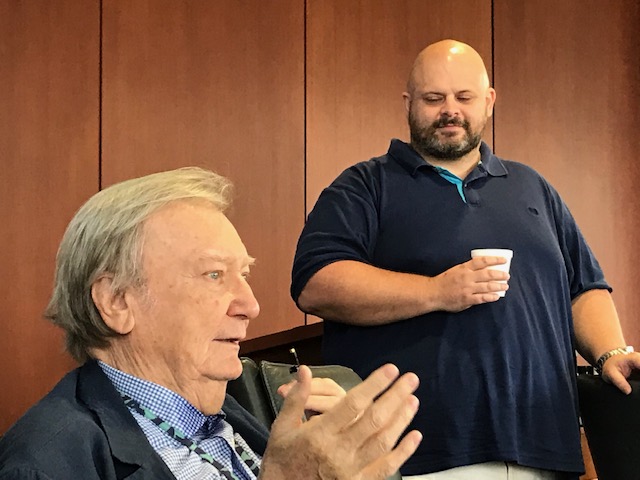 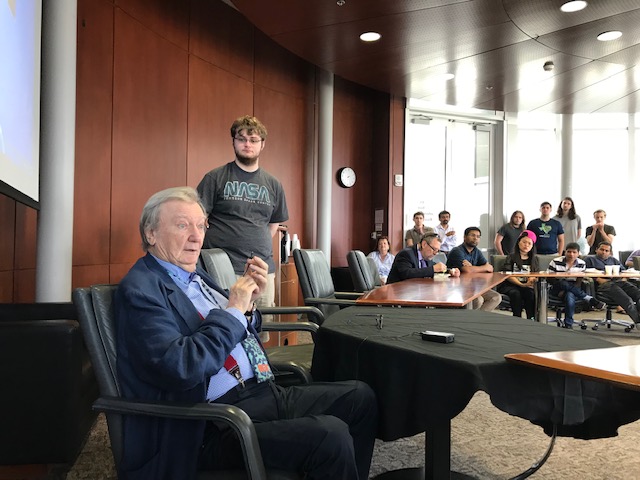 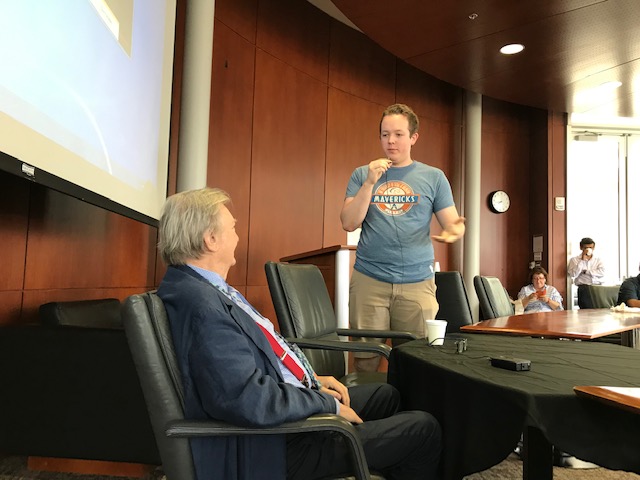 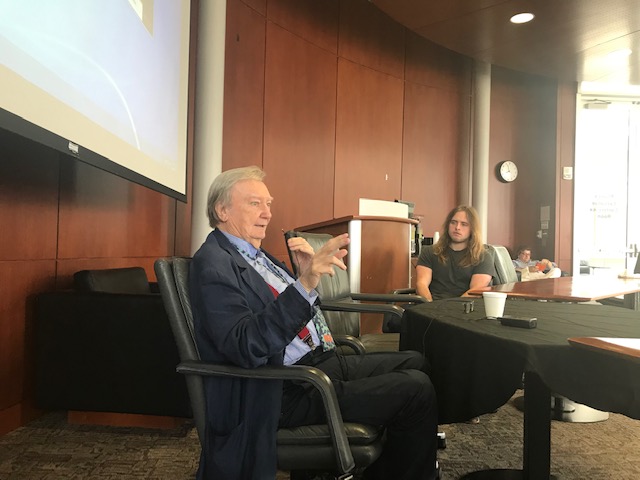 Thursday, June 20, 2019
PHYS 1444-001, Summer 2019             Dr. Jaehoon Yu
2
Announcements
Quiz #3
Beginning of the class Monday, June 24
Covers CH25.1 through what we learn today
BYOF: You may bring one 8.5x11.5 sheet (front and back) of handwritten formulae and values of constants for the exam
No derivations, word definitions, setups or solutions of any problems!
No additional formulae or values of constants will be provided!
We will have a mid-term grade discussion today, Thursday, June 20.  We will have a class till 11:30am, followed by the discussion in my office (CPB342). 
Last name A – K:11:30 – 12:00
Last name L – Y: 12:00 – 12:30
Thursday, June 20, 2019
PHYS 1444-001, Summer 2019             Dr. Jaehoon Yu
3
Special Project #4
Make a list of the power consumption and the resistance of all electric and electronic devices at your home and compile them in a table. (10 points total for the first 10 items and 0.5 points each additional item.)
Estimate the cost of electricity for each of the items on the table using your own electric cost per kWh (if you don’t find your own, use $0.12/kWh) and put them in the relevant column.  (5 points total for the first 10 items and 0.2 points each additional items)
Estimate the the total amount of energy in Joules and the total electricity cost per day, per month and per year for your home.  (8 points)
Due: Beginning of the class Thursday, June 27
Thursday, June 20, 2019
PHYS 1444-001, Summer 2019             Dr. Jaehoon Yu
4
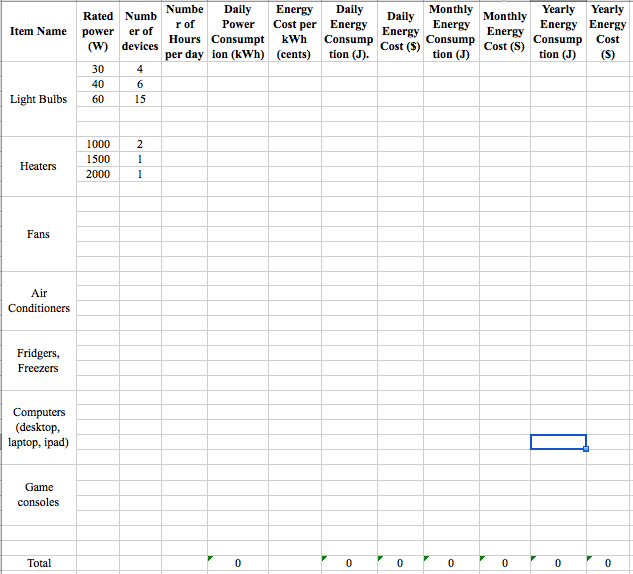 Power in Household Circuits
Household devices usually have small resistance
But since they draw current, if they become large enough, wires can heat up (overloaded)
Why is using thicker wires safer?
Thicker wires has less resistance, lower heat
Overloaded wire can set off a fire at home
How do we prevent this?
Put in a switch that would disconnect the circuit when overloaded
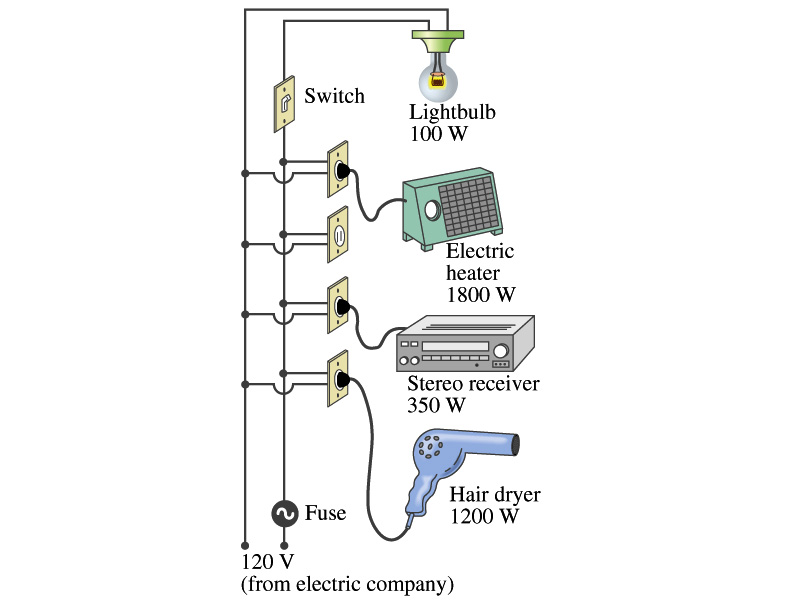 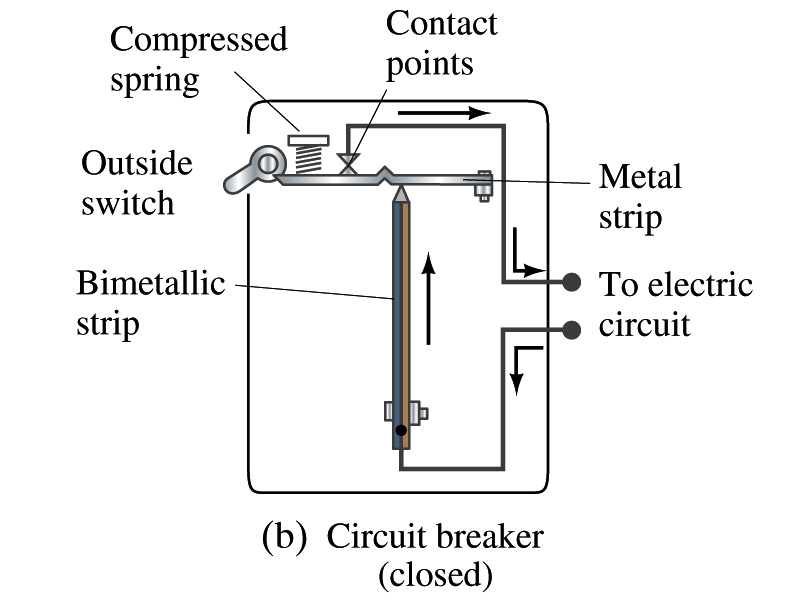 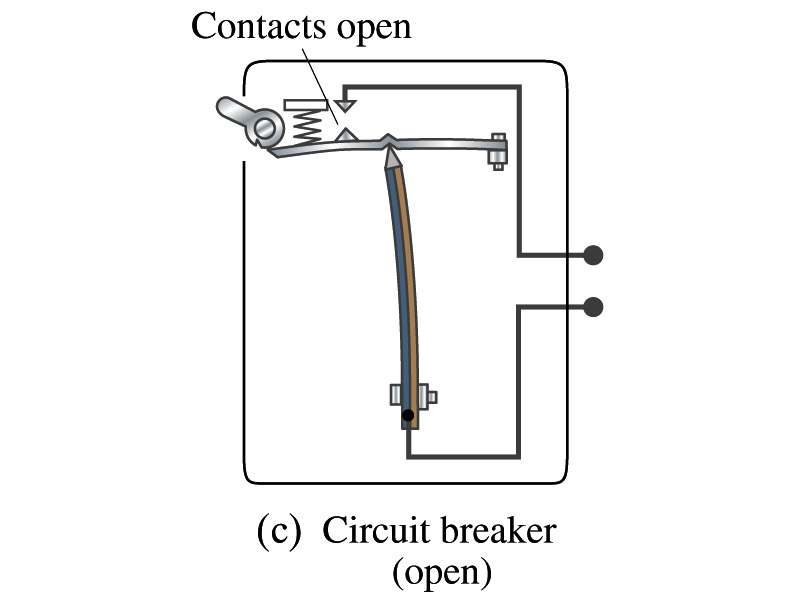 Fuse or circuit breakers
They open up the circuit when the current is over certain value
Overload
Thursday, June 20, 2019
PHYS 1444-001, Summer 2019             Dr. Jaehoon Yu
6
Example 25 – 11
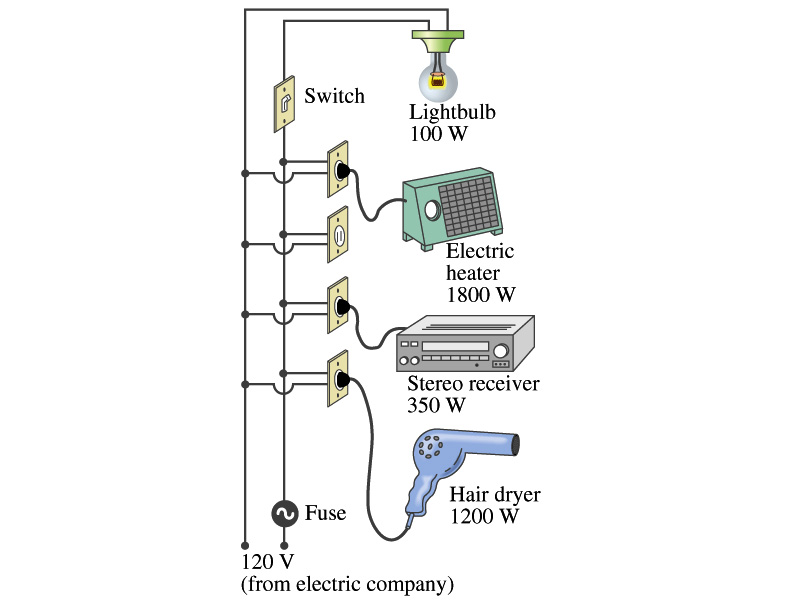 Will a fuse blow?: Determine the total current drawn by all the devices in the circuit in the figure.
The total current is the sum of current drawn by individual device.
Solve for I
Bulb
Heater
Stereo
Dryer
Total current
What is the total power?
Thursday, June 20, 2019
PHYS 1444-001, Summer 2019             Dr. Jaehoon Yu
7
Alternating Current
Does the direction of the flow of current change while a battery is connected to a circuit?
No.  Why?
Because its source of potential difference stays put.
This kind of current is called the Direct Current (DC), and it does not change its direction of flow while the battery is connected.
How would DC look as a function of time?
A straight line
Electric generators at electric power plant produce alternating current (AC)
AC reverses direction many times a second
AC is sinusoidal as a function of time
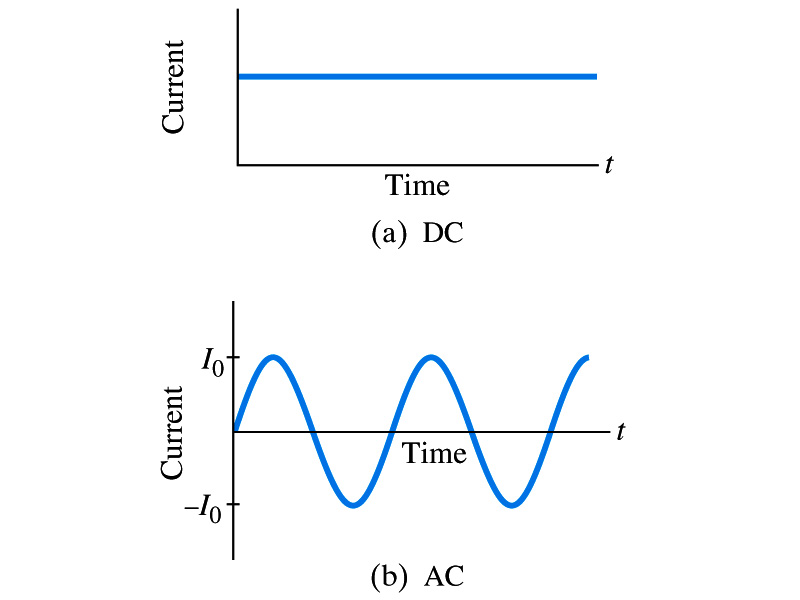 Most the currents supplied to homes and business are AC.
Thursday, June 20, 2019
PHYS 1444-001, Summer 2019             Dr. Jaehoon Yu
8
The Alternating Current
The voltage produced by an AC electric generator is sinusoidal
This is why the current is sinusoidal
Voltage produced can be written as 

What are the maximum and minimum voltages?
V0 (–V0) and 0
The potential oscillates between +V0 and –V0, the peak voltages or amplitude
What is f?
The frequency, the number of complete oscillations made per second.  What is the unit of f?  What is the normal size of f in the US?
f=60Hz in the US and Canada. 
Many European countries have f=50Hz.
 ω=2πf
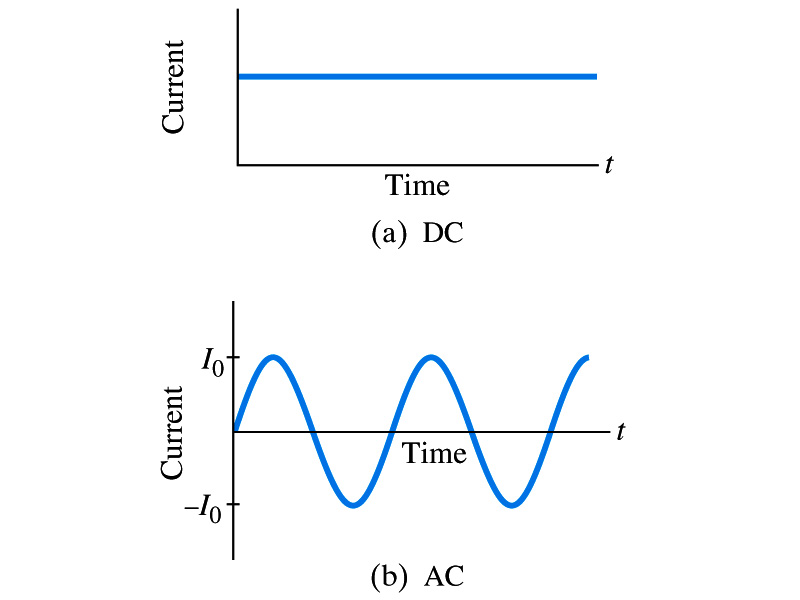 Thursday, June 20, 2019
PHYS 1444-001, Summer 2019             Dr. Jaehoon Yu
9
Alternating Current
What is this?
Since V=IR, if a voltage V exists across a resistance R, the current I is


What are the maximum and minimum currents?
I0 (–I0) and 0.
The current oscillates between +I0 and –I0, the peak currents or amplitude.  The current is positive when electron flows to one direction and negative when they flow opposite.
AC is as many times positive as negative. What’s the average current?
Zero.  So there is no power and no heat is produced in a heater?
Yes there is! The electrons actually flow back and forth, so power is delivered.
Thursday, June 20, 2019
PHYS 1444-001, Summer 2019             Dr. Jaehoon Yu
10
Power Delivered by Alternating Current
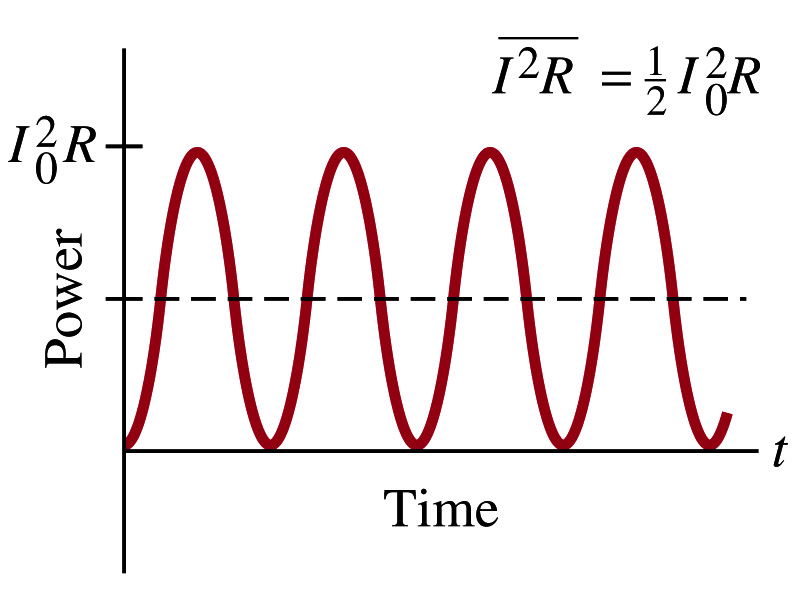 AC power delivered to a resistance is: 

Since the current is squared, the power is always positive
The average power delivered is
Since the power is also P=V2/R, we can obtain


The average of the square of current and voltage are important in calculating power:
Average power
Thursday, June 20, 2019
PHYS 1444-001, Summer 2019             Dr. Jaehoon Yu
11
Power Delivered by Alternating Current
The square root of each of these are called root-mean-square, or rms:

rms values are sometimes called the effective values
These are useful quantities since they can substitute current and voltage directly in power, as if they are in DC 


In other words, an AC of peak voltage V0 or peak current I0 produces as much power as DC voltage of Vrms or DC current Irms.
So normally, rms values in AC are specified or measured.
US uses 115V rms voltage.  What is the peak voltage?
 
 Europe uses 240V
Thursday, June 20, 2019
PHYS 1444-001, Summer 2019             Dr. Jaehoon Yu
12
Example 25 – 13
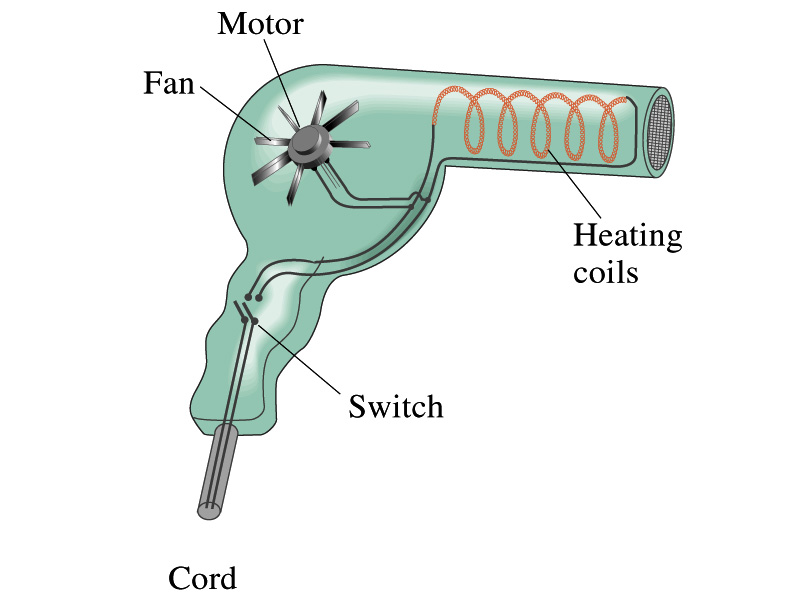 Hair Dryer. (a) Calculate the resistance and the peak current in a 1000-W hair dryer connected to a 120-V AC line.  (b) What happens if it is connected to a 240-V line in Britain?
The rms current is:
The peak current is:
Thus the resistance is:
(b) If connected to 240V in Britain …
The average power provide by the AC in UK is
The heating coils in the dryer will melt!
So?
Thursday, June 20, 2019
PHYS 1444-001, Summer 2019             Dr. Jaehoon Yu
13